How the Web Brought Evolution Back Into Design
Jeff Offutt
Software Engineering
George Mason University
Fairfax, VA   USA
www.cs.gmu.edu/~offutt/
offutt@gmu.edu
Keynote talk at the 2013 Brazilian Symposium on Software Engineering
Engineers and Scientists
Science is about adding to the knowledge base
Engineering uses the knowledge to solve problems
Science is discovery
Engineering is invention
Society needs a lot more engineers than scientists
SBES 2013
2
© Jeff Offutt
Science and Engineering Goals
observe
achieve
find and
describe
design and 
develop
Structures
Behaviors
Science
Engineering
SBES 2013
3
© Jeff Offutt
Computing is Different
Behaviors
Behaviors
observe
achieve
Science
Engineering
find and
describe
design and 
develop
achieve
Structures
design and 
develop
model
imagine
Structures
Computing
Emphasizes abstract thinking and creativity
SBES 2013
4
© Jeff Offutt
Physics “Fissioned” into Engineering (1890-1940)
Mechanical Engineering
Physics
Industrial
Engineering
Aerospace Engineering
Civil Engineering
Electrical Engineering
Environmental Engineering
SBES 2013
5
© Jeff Offutt
Fissioning of Computing
Software Engineering
Computer Science
Networking
Information Technology
Artificial Intelligence
Games & Graphics
Information Systems
SBES 2013
6
© Jeff Offutt
We Are Engineers
We imagine new functionality …
We create models …
We build things that help real people …
I believe the focus on computer science stifles our field
SBES 2013
7
© Jeff Offutt
Some Engineering Historical Perspective
Building new technology incurs several costs
In this talk I will separate costs into four areas
Design
Production
Distribution
Support
Over time, the relative amount of these costs have continuously changed
We started with the ability evolve our designs slowly
SBES 2013
8
© Jeff Offutt
Pre-1850 : Hand-crafting
Design evolved over time, each new object better than the last
Low design costs
Very high production cost—weeks of labor 
Low distribution cost—customers walked into the shop
Little or no support cost
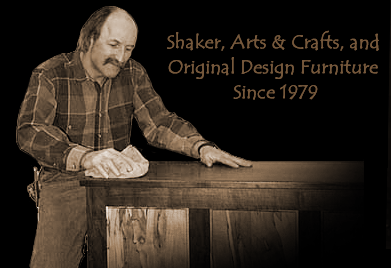 SBES 2013
9
© Jeff Offutt
1850s : Assembly Line
Manufacturing started to change this equation
The same design quickly put into thousands of products
Very low production cost
Much higher design costs
Distribution costs started to increase
Support costs increased—but were outsourced
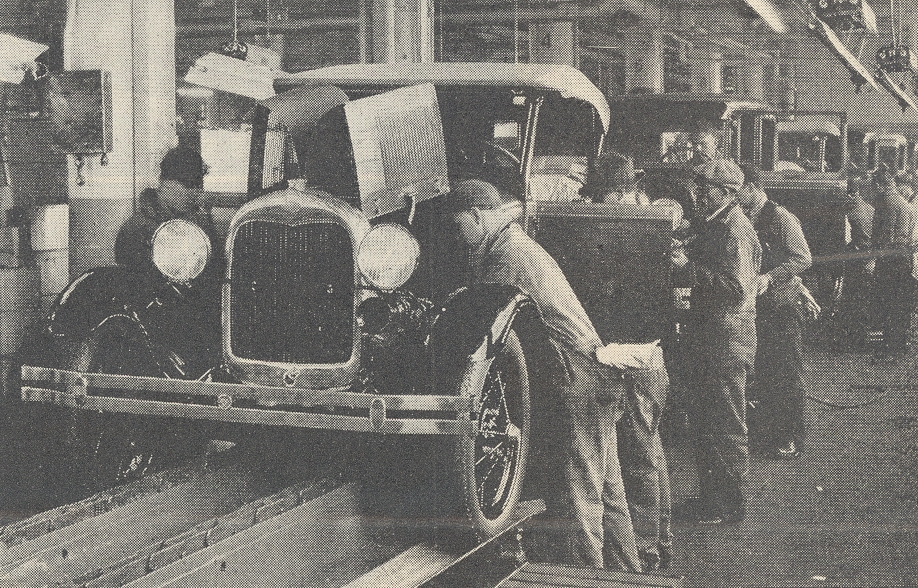 SBES 2013
10
© Jeff Offutt
1900s: Automated Manufacturing
Robots increased the speed and efficiency of production
Production cost continued to decline
Instead of training people, design costs now included creating expensive robots
Distribution costs continued to increase
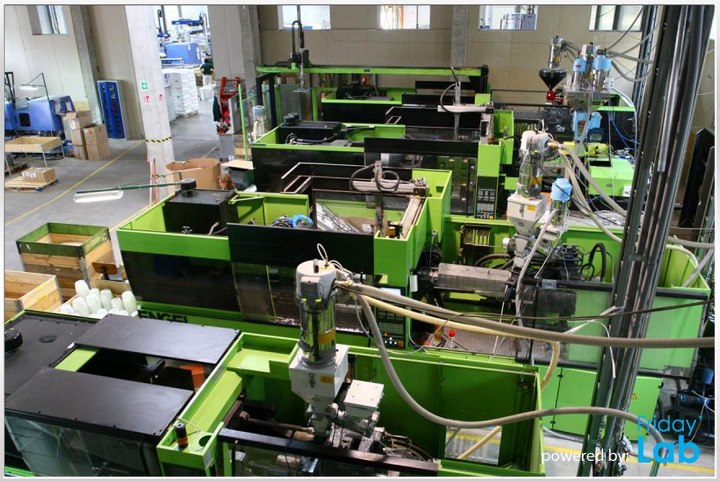 SBES 2013
11
© Jeff Offutt
Post-WWIIWorldwide Distribution
Distribution capabilities increased exponentially
Production costs continued to decline
Design costs continued to escalate
Support started to become “replace”
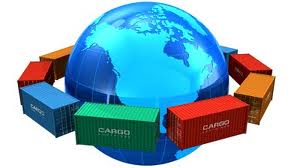 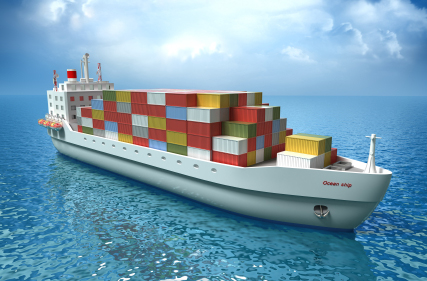 SBES 2013
12
© Jeff Offutt
2000s : Free Trade
This process has continued …
Free trade agreements
Cheap oil
Decreases in shipping costs
Decreases in production costs
The ultimate effect ?
Manufacturing defeated evolutionary design !
We now emphasize quantity over quality
SBES 2013
13
© Jeff Offutt
Losing Evolutionary Design
Thousands of products are incredibly cheap
Many products are very low quality
Designed to last a few months or years, instead of decades
Instead of evolution, we have
Maintenance
Or replacement
We have lost something wonderful
Craftsmanship
SBES 2013
14
© Jeff Offutt
Where is Software Engineering?
Ummm ... Excuse me, Professor ...
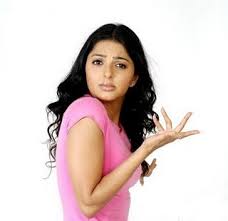 What does this have to do with SOFTWARE ENGINEERING ???
SBES 2013
15
© Jeff Offutt
Traditional Software Development
Production cost for software is very low
Distribution cost is substantial
Includes marketing, sales, shipping
Support costs escalated
Software splits design into design and implementation
Both very expensive !
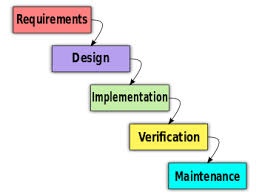 Instead of one design for each artifact, software has one design for many artifacts
SBES 2013
16
© Jeff Offutt
1900s Software Costs
Millions of customers skewed costs to the back end
High support costs
High distribution costs 
New versions shipped every 4 to 6 years
MS Office,CAD, compilers, operating systems
Software needs to be “perfect out of the box”
Very expensive design
Very expensive implementation—including testing up to 50% of the cost
Software evolution was very slow!
SBES 2013
17
© Jeff Offutt
Research Agenda
The need to be “perfect out of the box” has heavily influenced decades of SE research
Formal methods
Modeling the entire system at once
Process
Testing finished products
Maintenance in terms of years
Most of our research focus and results assume :
High support costs
High distribution costs 
High design costs
High implementation costs
SBES 2013
18
© Jeff Offutt
Distribution Costs
In the 1980s, technology started driving down the distribution costs for software …
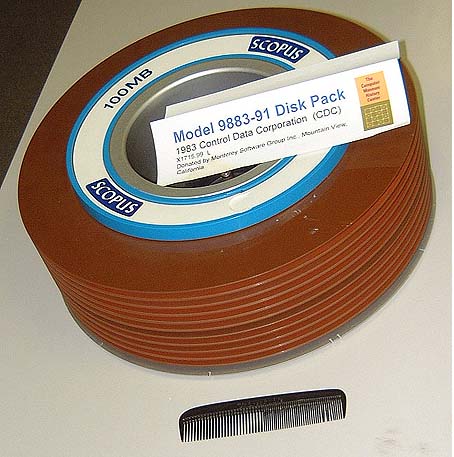 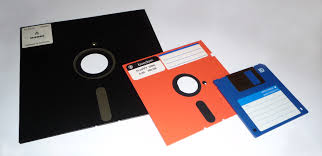 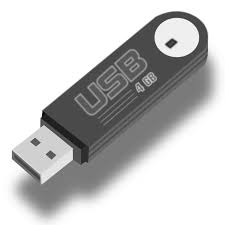 SBES 2013
19
© Jeff Offutt
Usability and Support
As usability started to increase …
The need for support decreased
Then the World Wide Web changed everything
SBES 2013
20
© Jeff Offutt
2000s : The Web
The web rearranged the importance of quality criteria, including making usability crucial
(1)
The web created a new way to deploy software
(2)
The web dramatically changed the way we distribute software
(3)
SBES 2013
21
© Jeff Offutt
Formation of the WWW
Fast Computers
Internet
World Wide Web
Hypertext Theory
The World Wide Web is a result of the confluence of three developments
23-Oct-15
22
©  Offutt
Important Quality Attributes for Web Software
Reliability
Usability
Security
Customers have little “site loyalty” and will switch quickly, thus time to market is much less important than in other application areas.

(but still important!)
Availability
Scalability
Maintainability
Performance & Time to Market
Based on an informal survey of around a dozen software development managers, Quality Attributes of Web Software Applications, Offutt, IEEE Software March 2002
23-Oct-15
23
©  Offutt
Why Usability ?
More users …
Providing support is prohibitively expensive
The answer ?
Better usability !
SBES 2013
24
© Jeff Offutt
Web Deployment
Traditional software deployment methods
Bundle
Shrink-wrap
Embed
Contract
5.  Web Deployment
SBES 2013
25
© Jeff Offutt
Web Software Distribution
Desktop software can be distributed across the web
Zero-cost distribution
Instantaneous distribution
This allows more frequent updates
Web applications are not distributed at all in any meaningful sense
Software resides on the servers
Updates can be made weekly … daily … hourly … continuously!
Mobile applications allow the artisan to come into your “home” to improve that rocking chair
SBES 2013
26
© Jeff Offutt
Evolutionary Design
Near-zero production costs …
Immediate distribution ….
Near-zero support costs …
We have resuscitated evolutionary design !
SBES 2013
27
© Jeff Offutt
Evolutionary Software Design
Pre-Web software design & production
Strive for a perfect design, expensive development
Deploy a new version ever 4 to 6 years
Evolution was very slow
Post-Web software production
Initial “pretty good” design and development
Slowly make it bigger and better
Faster evolution
Immediate changes to web applications
Automatic updates of desktop applications
Software upgrades pushed out to mobile devices
Replacing chips in cars during oil changes
This changes all of software engineering !!
SBES 2013
28
© Jeff Offutt
Industry Impacts
How often is Google mail updated?
Daily … sometimes hourly
Piazza class support system
The first day I used it I reported a bug
It was fixed before I met class that afternoon
Sarah Allen invented youtube
She advises people with 5-year ideas to think about how they can get 1 idea in 6 months, and grow to the 5-year goal
Photoshopper is now rented, not bought
Customers are told to expect continuous improvements.
SBES 2013
29
© Jeff Offutt
Research Agendas
Software will not be designed and built
Software grows
Software needs to take responsibility for its own behavior
Waterfall is now, finally, thankfully, completely dead
Testing must focus on evolution, not new software
Yes, the web really does change EVERYTHING
SBES 2013
30
© Jeff Offutt
Software Process
We have already seen process changes that are a direct result of web deployment & distribution
Agile processes goals :
Have a working, preliminary, version as fast as possible
Continue growing the software to have more functionality and better behavior
Easy and fast to modify
Adapt to sudden and frequent changes in planned behavior
Agile processes are widely used
Results are mixed, but use is growing quickly
How does your research relate to agile processes ?
SBES 2013
31
© Jeff Offutt
Specifications / Modeling
The UML diagrams do not even support all of the control flow mechanisms in web applications
Modeling Presentation Layers of Web Applications for Testing, Offutt and Wu, SOSYM, April 2010
Must easily adapt to frequent changes and additions
Must shift from a “get it right out of the box” posture to “start small and grow” posture
I am honestly not sure how formal methods fit in
Does your research reflect evolutionary design ?
SBES 2013
32
© Jeff Offutt
Architecture
Software architects often assume their high level design will not change throughout development
And the lifetime of the system
It is not clear how this supports software growth, rapid deployment, and instantaneous distribution
Is this attitude compatible with agile processes ?
How does architecture design interact with refactoring ?
Does your research reflect evolutionary design ?
SBES 2013
33
© Jeff Offutt
Software Self-Responsibility
Evolutionary design means we cannot know everything software will ever do
Self-management means the software adapts behavior to runtime changes—crucial for evolutionary design
Check out tomorrow’s talk by Prof. Malek
Fault localization tries debug automatically, which can dramatically cut the human effort required to fix software after testing
Automated defect repair goes one step further, and attempts to automatically fix faults
Can your research make software adaptive or responsible ?
SBES 2013
34
© Jeff Offutt
Software Testing
Test-driven design uses tests to drive requirements
Every step is evolutionary
We must stop thinking of regression testing as something special done “late in the process”
Virtually all testing is now regression testing
Model-based testing allows test design to quickly and easily adapt to changes
Test automation is the key to running tests as quickly as software is now changed
Model to implementation ?
Test oracle strategy ?
Does your research support evolutionary design ?
SBES 2013
35
© Jeff Offutt
Test Automation
As an example, let’s look at two results from my research into test automation
Joint work with Nan Li
SBES 2013
36
© Jeff Offutt
Test Automation
Model Test Designs to Automated Tests
2
Abstract Test
[ 1, 2, 3, 2, 4 ]
[ 1, 3, 4, 2 ]
   …
1
3
4
Model level
Implementation level
Concrete Test
ut = new underTest();
ut.m1 (14);
ut.m2 (5, 7);
ut.m2 (1, 3);
ut.m1 (13);
ut.m1 (23);
public class underTest()
{
  private int X, Y;
  public m1 (int a) { … };
  public m2 (int s, int t) { … };
}
SBES 2013
37
© Jeff Offutt
Test Automation
Model Test Designs to Automated Tests
Model
Test Criterion
Test Requirements
Test values
Test oracle
Other values
Abstract Tests
Concrete Tests
Test Execution
Test Reports
SBES 2013
38
© Jeff Offutt
Test Automation
Model Test Designs to Automated Tests
Coin
Abstract Tests
1. [ 1, 3, 4, 1, 2, 4 ]
2. [ 1, 2, 4, 1, 2, 4 ]
3. [ 1, 2, 4, 3, 4 ]
4. [ 1, 2, 4, 1, 3, 4 ]
5. [ 1, 3, 4, 1, 3, 4 ]
1
2
Coin
GetChoc
AddChoc
AddChoc
@Test public class test1()
{
  vm.addChoc (“MM”);
  vm.coin (100);
  vm.getChoc (choc);
  vm.coin (10);
  vm.addChoc (“MM”);
  assertEquals (1, vm.getStock().size();
}
3
4
Coin
GetChoc
AddChoc
Coin / AddChoc
SBES 2013
39
© Jeff Offutt
Test Automation
Model Test Designs to Automated Tests
Two kinds of mappings
Element mappings define transitions that may be used in many tests
Mapping vMachineInit Transition initialize
{ vendingMachine vm = new vendingMachine(); }
Object mappings define values that can be used for parameters
Mapping cForCoin Class int Object c
   { 10, 25, 100 }
Mappings are  used to piece together tests
Each mapping defined once, used many times
SBES 2013
40
© Jeff Offutt
Test Automation
Model Test Designs to Automated Tests
We empirically compared automated with hand process
Subjects : 
9 testers
17 programs (one tester per program)
Automated
Find test code for each element from model 
Enter mappings into test automation tool
Generate concrete (automated) tests; correct errors
Hand process
Find test code for each element from model
Write automated tests
Correct errors
SBES 2013
41
© Jeff Offutt
Test Automation
Model Test Designs to Automated Tests
75% time savings
SBES 2013
42
© Jeff Offutt
Test Automation
Automate tests are not complete without test oracles
Joint work with Nan Li
SBES 2013
43
© Jeff Offutt
Test Automation
Test Oracle Strategies
Test Oracle : Verifies if a test passes
For example, JUnit assertions

Test Oracle Strategy (OS) : Specifies what parts of the program state the oracle should check
Weak, or less precise, oracles might miss some failures

Observability : How easy it is to see program states
An OS with more precision effectively increases observability
SBES 2013
44
© Jeff Offutt
Test Automation
Test Oracle Strategies
We view tests as implementing transitions in FSMs
Each transition calls one or more methods

We defined four elements of the program state to check
State invariants : Check the state invariants in the model
Object members : Member variables of objects if a method was called in a transition (deep check)
Return values : After a method is invoked
Parameter members : Member variables of objects that were passed to a method call as parameters (deep check)
SBES 2013
45
© Jeff Offutt
Test Automation
Test Oracle Strategies
Checks object members, parameter members, 
& return values
OS5
OS3
OS4
Checks parameter members & return values
Checks object members & return values
OS2
OS1
Checks object members
Checks return values
SIOS
Checks state invariants in FSM
NOS
Just checks for exceptions
SBES 2013
46
© Jeff Offutt
Test Automation
Test Oracle Strategies
We empirically compared the seven oracle strategies
16 programs with FSMs
52 .. 14,155 LOC
24 .. 273 transitions
250 tests to satisfy edge coverage on the FSM
9627 faults generated by muJava mutation engine
Equivalent mutants removed by hand
Each set of tests run against all faulty versions of its program
SBES 2013
47
© Jeff Offutt
Test Automation
Test Oracle Strategies
SBES 2013
48
© Jeff Offutt
Test Automation
Test Oracle Strategies
Slightly more expensive, only misses 5% of failures
Inexpensive, only misses 12% of failures
Free, but misses 45% of failures!
SBES 2013
49
© Jeff Offutt
Test Automation Summary
A general-purpose language to convert abstract (model-level) tests to concrete (implementation-level) tests
Requires minimal input from tester
The common industrial practice of just checking for runtime exceptions misses almost half the failures
A tremendous waste of testing resources
Increasing the precision of the test oracle only has a small impact on the quality of the testing
Automated testing is essential to supporting evolutionary design
SBES 2013
50
© Jeff Offutt
Software Cost Distribution
Old
New
Design : High
Design : Medium
Implementation : High
Implementation : Medium
Production : Low
Production : Zero
Distribution : High
Distribution : Zero
Support : High
Support : Low
SBES 2013
51
© Jeff Offutt
Long Term Impact of Evolutionary Design
The end-result of large scale manufacturing was a heavy emphasis on quantity over quality

The web enables evolutionary design, which can allow us to focus on quality over quantity

What engineer would NOT love that !
SBES 2013
52
© Jeff Offutt
Contact
Jeff Offutt
offutt@gmu.edu
http://cs.gmu.edu/~offutt/
George Mason University
Evolutionary design is resuscitating our research
SBES 2013
53
© Jeff Offutt